«Расскажи сказку»
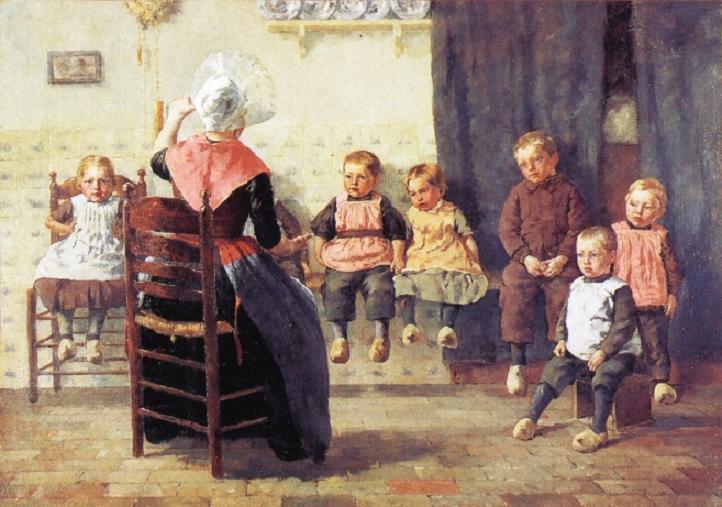 Добро пожаловать в волшебную и таинственную страну  Сказок!
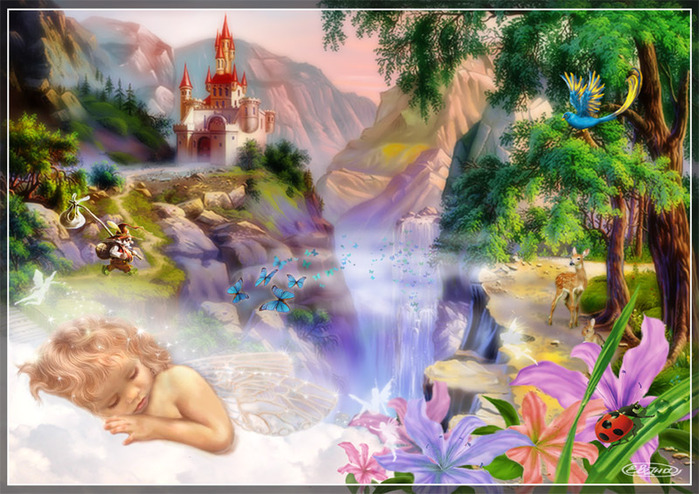 Читая сказку, вы открываете дверь в красивый мир, где происходят разные чудеса.
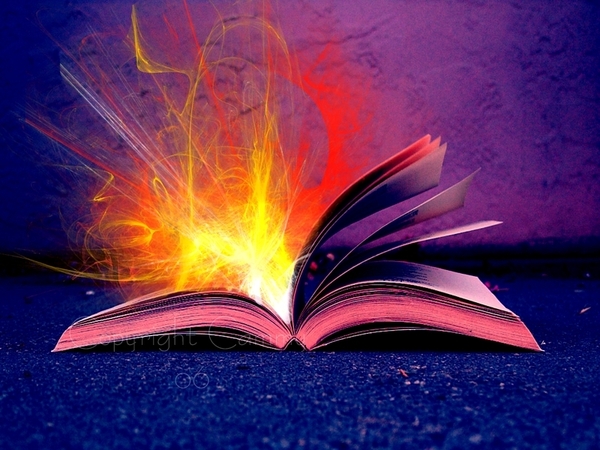 О чём рассказал в своеймузыкальной сказке Сергей Прокофьев?
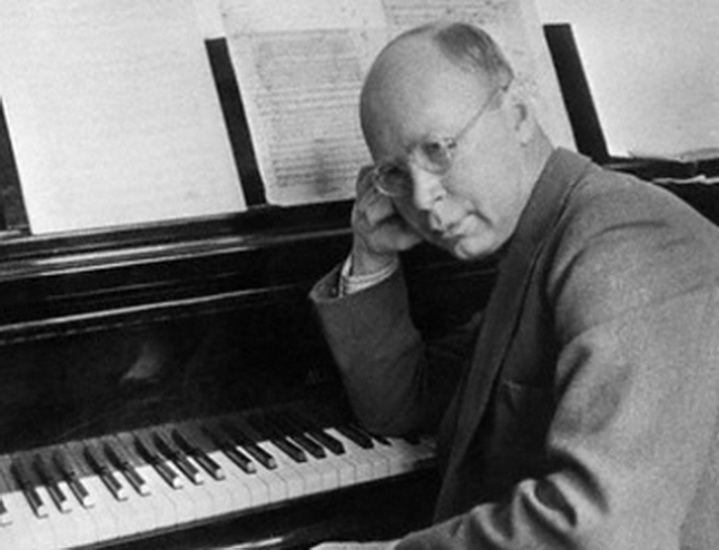 «Сказочка»
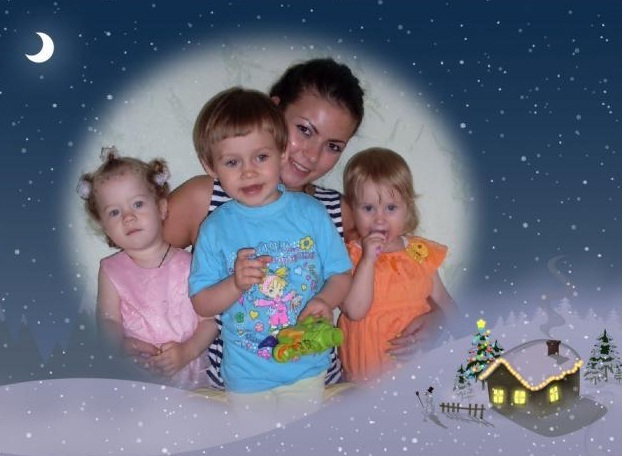 О чём рассказал Чайковский своей музыкой?
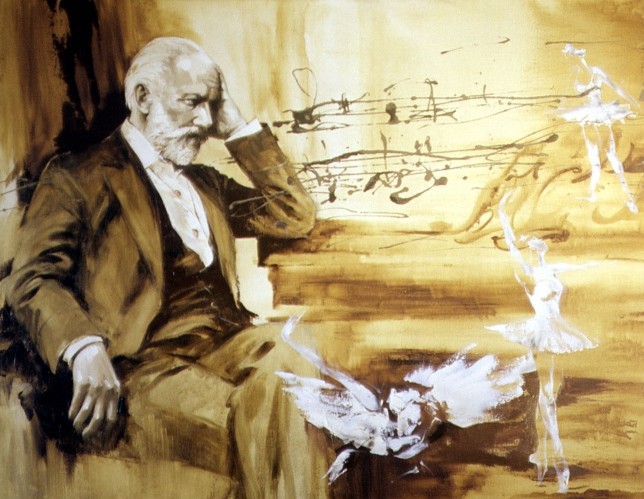 «Нянина сказка»
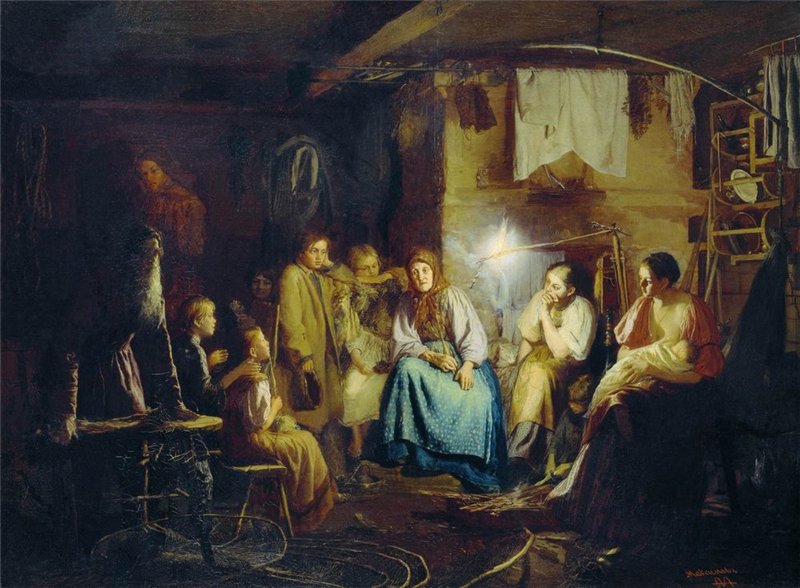 «Баба-Яга»
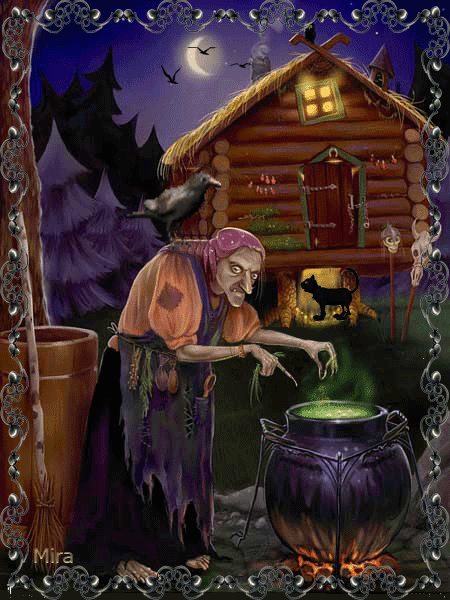 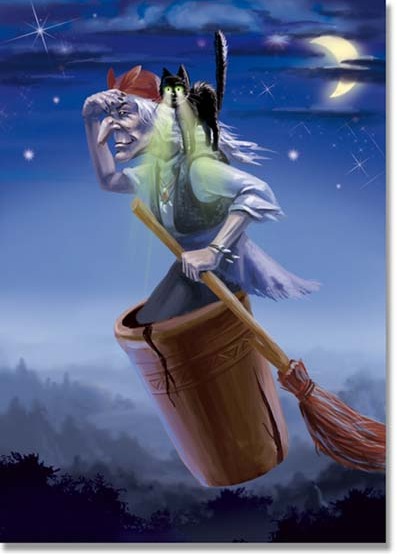 Прокофьев                Чайковский
«Сказочка»
«Нянина сказка»
Есть вступление, 
неторопливая,
тихая, спокойная.
Нет вступления
   быстрый темп, яркая.

      «Баба-Яга»
 Громкая, злая, быстрая.
Колыбельные
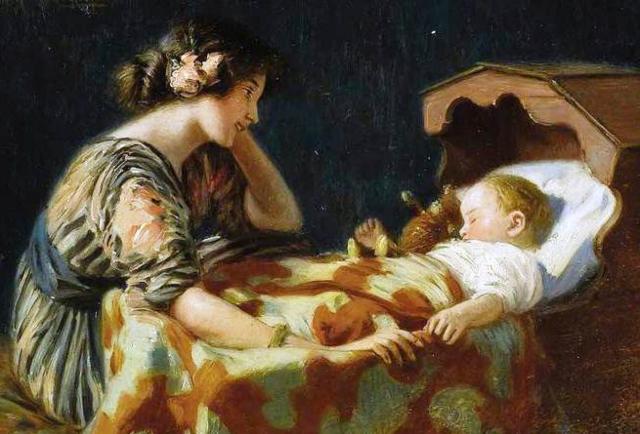 Самые  древние песни на земле
Мелодия тихая, нежная, убаюкивающая.
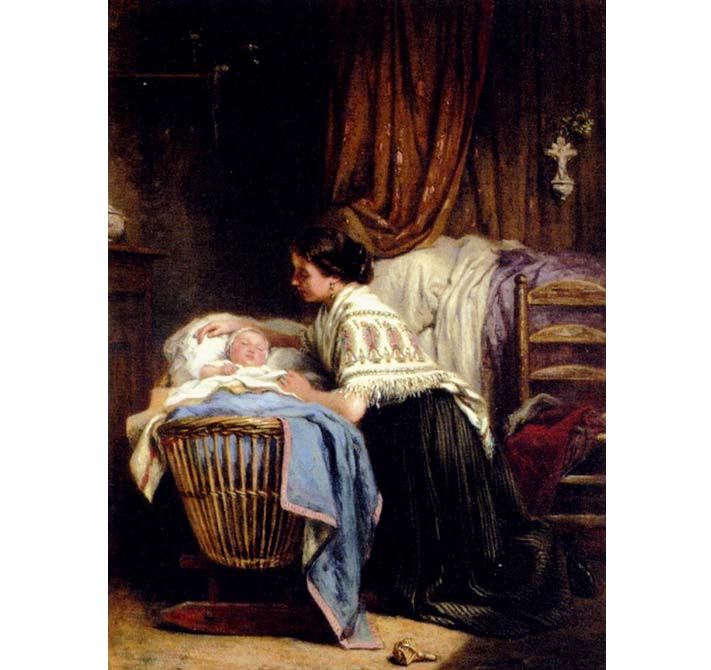 «Спят усталые игрушки»
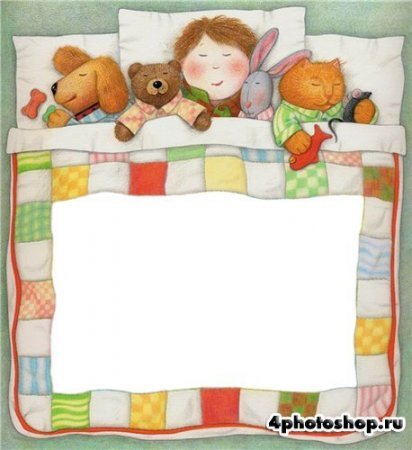 «Ай-я, жу-жу»
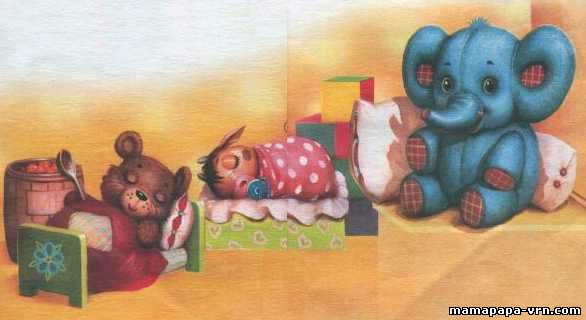